Aplikasi Diferensial dan Multivariat week 13
Deni Wardani
Optimasi Revenue
Optimasi Revenue
Jadi jumlah  penumpang supaya pendapatan maksimum adalah 8 orang.
Revenue
2. Sebuah perusahaan bis melayani sewa penumpang dengan tarif p rupiah setiap jam/orang dengan jumlah penumpang q. Dinyatakan bahwa  tarif p per jam tergantung pada q dengan persamaan:
	q = 10000 – 125p        Dengan R = q . p

Tentukan jumlah penumpang sehingga pendapatan perusahaan bis maksimum?!
Berapa jumlah pendapatan maksimu?
Berapa jumlah per jam?
			
Jawab :
a.  R = f(p) = (10000 – 125p)p		
R = f(p) = 10000p – 125p2
F’(p) = 0   
F’(p) = 10000 – 2.125p = 0
            -250p = -10000		          
		p = 40	(jumlah penumpang)	
b. Titik maksimumnya adalah
F(40)= 10000(40) - 125(40)2 =  400000 - 200000 = 200000
Maka maksimumnya adalah 200000 
c. Jumlah penumpang per jam
  q = 10000 – 125p = 10000 – 125(40) = 10000 – 5000 = 5000 penumpang per jam
Titik Maksimum
3. Sediliki apakah titik ektrim dari fungsi berikut ini merupakan titik maksimum ataukah titik minimum!
			    y= -x2 + 12x - z2 +10z - 45
Jawab :
f’(x) = -2x +12		f’(z) = -2z +10
          -2x + 12 = 0	          -2z + 10 = 0
           -2x = -12		          -2z = -10
		x = 6			z = 5   
Titik maksimumnya adalah
F(6,5)= -(6)2 + 12(6) – (5)2 +10 (5) – 45 = -36+ 72 – 25 + 50 – 45 = 16
Maka maksimumnya adalah 16
Untuk membuktikan kondisi tersebut merupakan kondisi maksimum, uji karakteristiknya dengan tes derivatif orde ke dua :
	fxx = -2 < 0	fxz = 0
	fzz = -2 < 0	fzx = 0
Karena f’’(xx) dan f’’(zz) < 0, maka merupakan titik maksimum relatif
Titik Minimum
4. Sediliki apakah titik ektrim dari fungsi berikut ini merupakan titik maksimum ataukah titik minimum!
			    p= 3q2 – 18q + r2 - 8r + 50
Jawab :
f’(q) = 6q -18		f’(r) = 2r - 8
           6q - 18 = 0	                       2r  - 8 = 0
            6q = 18		          2r = 8
		q = 3		            r = 4   
Titik minimumnya adalah
F(3,4)= 3(3)2 - 18(3) + (4)2  - 8(4) + 50 = 27- 54 + 16 - 32 + 50 = 7
Maka minimumnya adalah 7
Untuk membuktikan kondisi tersebut merupakan kondisi minimum, uji karakteristiknya dengan tes derivatif orde ke dua :
	fqq = 6 > 0	fqr = 0
	frr = 2 > 0	frq = 0
Karena f’’(xx) dan f’’(zz) > 0, maka merupakan titik minimum relatif
Tugas
Sebuah produksi mengestimasi penjualan tahunan TV dan Radio dengan fungsi sebagai berikut:
	  z= 40000x + 60000y – 5x2 – 10y2 – 10xy
 a. Berapa jumlah penjualan Tv dan Radio, agar penjualan maksimal?
 b. Berapa jumlah maksimalnya?

2. Hitunglah y ektrim dari fungsi berikut:

     y=2x2 - 20x +z2 - 8z + 78

    Selidikilah apakah nilai y tersebut merupakan nilai maksimum atau minimum?
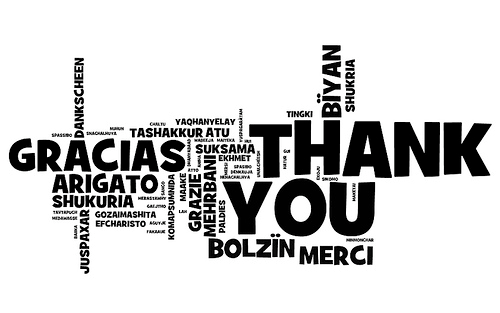